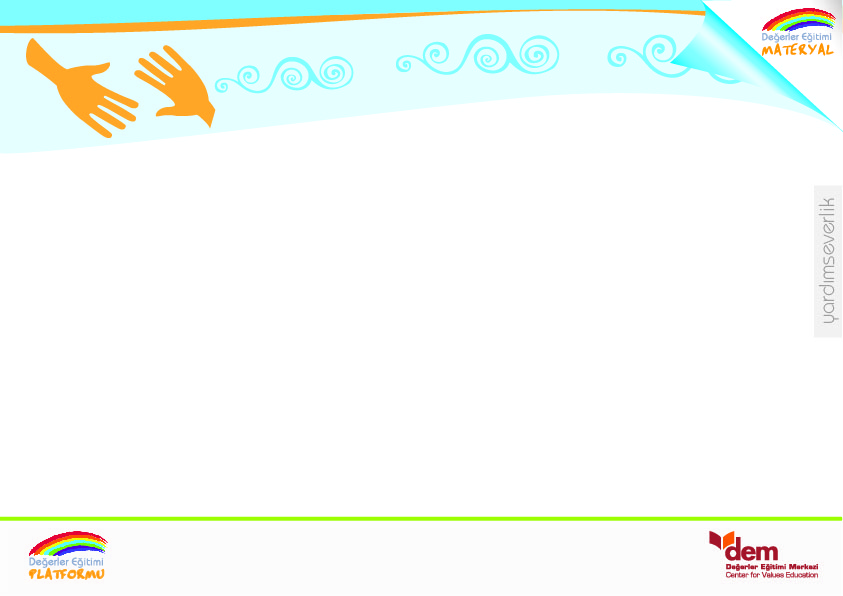 İyİlİksever Olmak
 İçİn
İyİlİksever 
Olmak
 İçİn
Suçlama
Affet
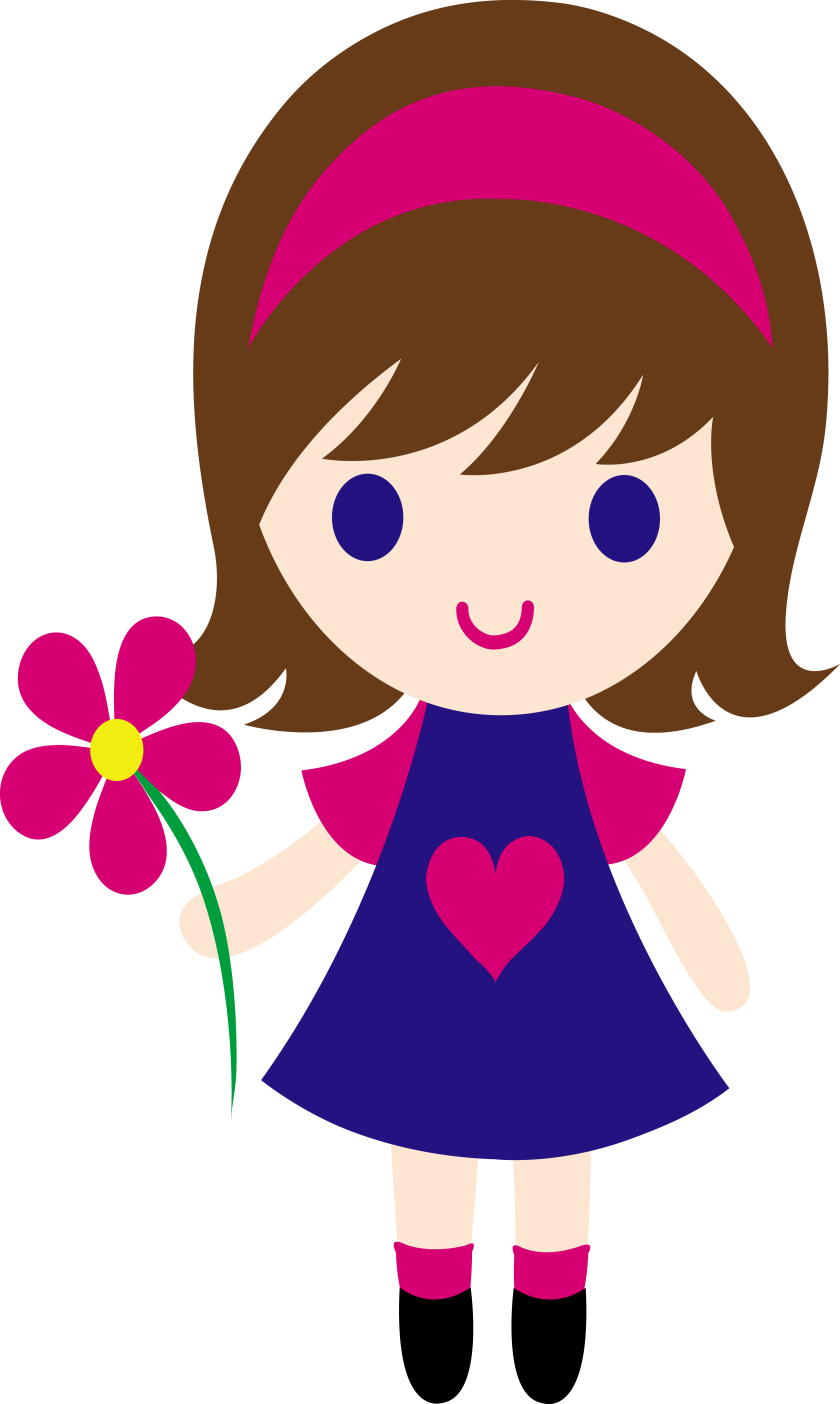 İşbirliği yap
Saygı duy
Değer ver
Destekle
Merhamet
et
Affet
İyiliksever olmak için neler yapabiliriz arkadaşlar ?
Uzlaşmacı ol
Adil ol